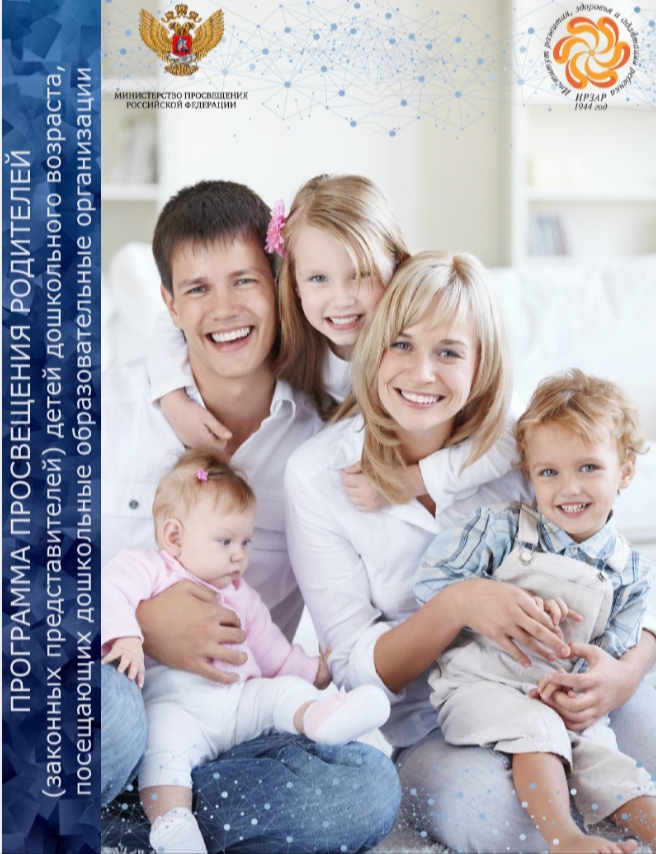 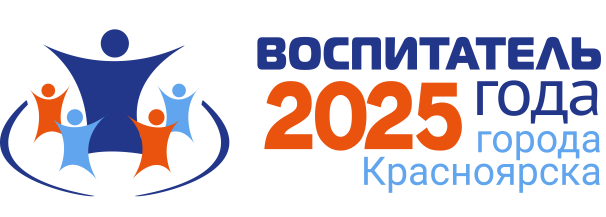 Программа Просвещения родителей (законных представителей) детей дошкольного возраста, посещающих дошкольные образовательные организации, (далее – Программа), представляет собой документ, направленный на оказание помощи педагогам дошкольного образования в определении содержания и форм просвещения родителей.
Как привить ребёнку
любовь к чтению?
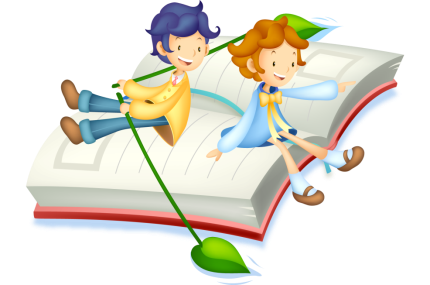 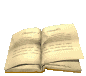 Послушайте, папы, послушайте, мамы,
Доверьтесь совету, не будьте упрямы!
Ведь это кощунство, ведь это обман,
Когда вместо книги — телеэкран!
И утро, и вечер, недели подряд
Сидят ваши дети и в ящик глядят.
Жуют, в телевизор засунувши нос,
И их усыпляет телегипноз.
Они не играют, они не шалят,
Они не похожи на прежних ребят.
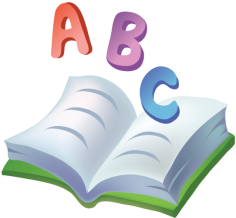 Ошибки, которые отобьют у ребёнка
 интерес к чтению
1. Начинать слишком рано;
2. Читать вслух невнятно;
3. Давить психологически.
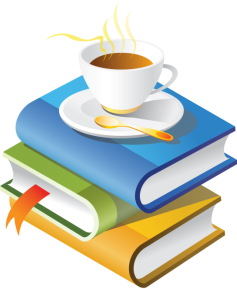 Советы родителям!Начать в раннем детстве. Читать вслух сказки и стихи, покупать толстостраничные книжки-игрушки, кубики с буквами.
Обсуждать прочитанное. Можно спросить, какие чувства вызвали у ребёнка события книги, почему персонажи попали в ту или иную ситуацию.
Читать ребёнку вслух. Читать с выражением, менять тональность и громкость голоса, чтобы картинки из книги буквально оживали в воображении ребёнка.
Завести семейную традицию вечернего чтения. Совместным чтением можно открывать для ребёнка интересный и красочный литературный мир.
Подключить ребёнка к самостоятельному выбору книги. Сходить с ним в детскую библиотеку или книжный магазин и предоставить ему самому сделать выбор.
Выделить время на чтение. В расписании ребёнка должно быть время, когда он находится дома, но при этом не занят уроками, не играет и не смотрит телевизор.
Если вы хотите, чтобы ребенок читал, надо, чтобы рядом с ним был читающий родитель, а еще лучше – читающий вместе с ребенком родитель. 	Пусть дети видят, как Вы сами читаете с удовольствием: цитируйте, смейтесь, заучивайте отрывки, делитесь прочитанным. Этот пример может стать заразительным для них.
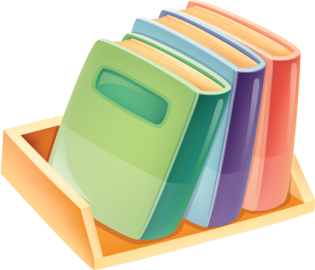 Разговаривайте о прочитанном так, чтобы ребенок чувствовал себя умным и понятливым. Чаще хвалите его за сообразительность и старанье.
 Любовь к книге у ребенка проявляется, в первую очередь, через слушание.
 Чем ярче и выразительнее интонации взрослых во время чтения, тем больше будет интерес ребенка к книге.
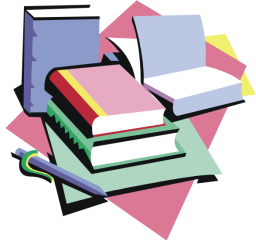 Что ещё почитать про детское чтение:Марина Аромштам «Читать!» — книга, которая даст родителям ответы на многие вопросы.
Юлия Кузнецова «Расчитайка. Как помочь ребёнку полюбить чтение» — книга о том, как родителям помочь детям полюбить книги.
Эйдан Чамберс «Расскажи. Читаем, думаем, обсуждаем» — автор рассказывает, как общаться с детьми по книгам. Какие вопросы можно задавать детям, чтобы они рассказали о прочитанном и при этом не чувствовали, что их экзаменуют (отрывок из книги читайте здесь).Даниэль Пеннак «Как роман» — для родителей, которые переживает, что их ребёнок не читает.Папмамбук — отличный сайт с полезными материалами про детское чтение.